ادارة الازمات
واتخاذ القرار الصحيح
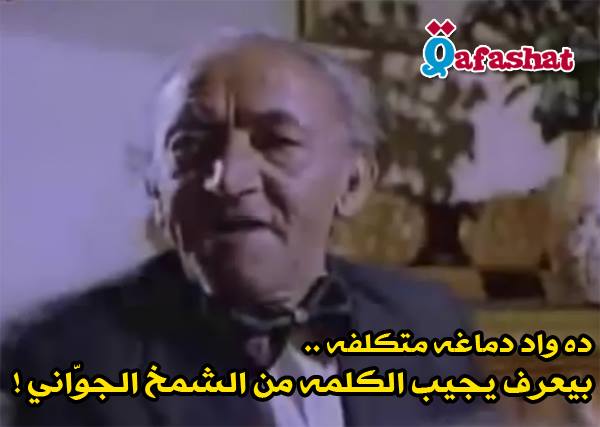 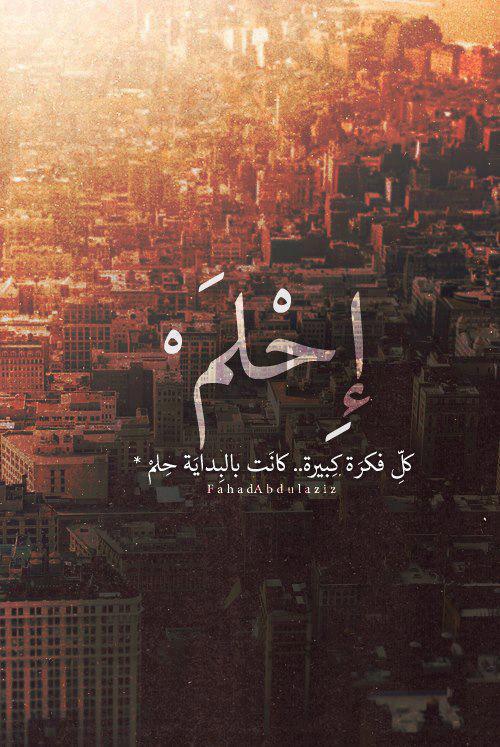 ايه الفرق بين الازمة والمشكلة ؟!
المشكلة
الازمة
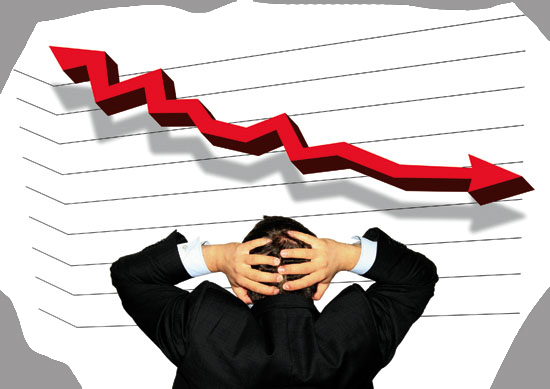 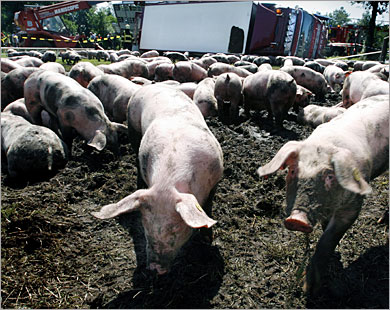 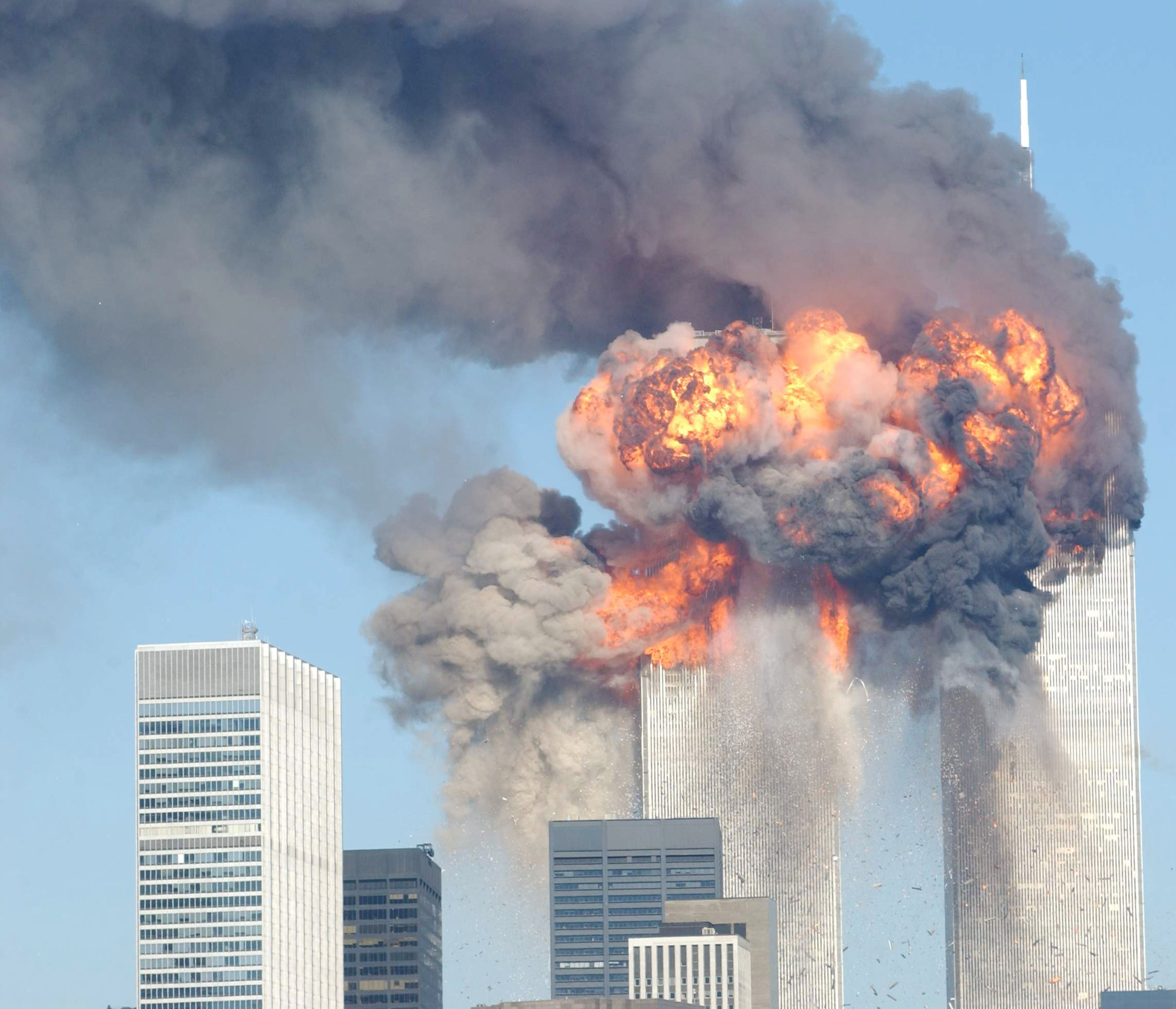 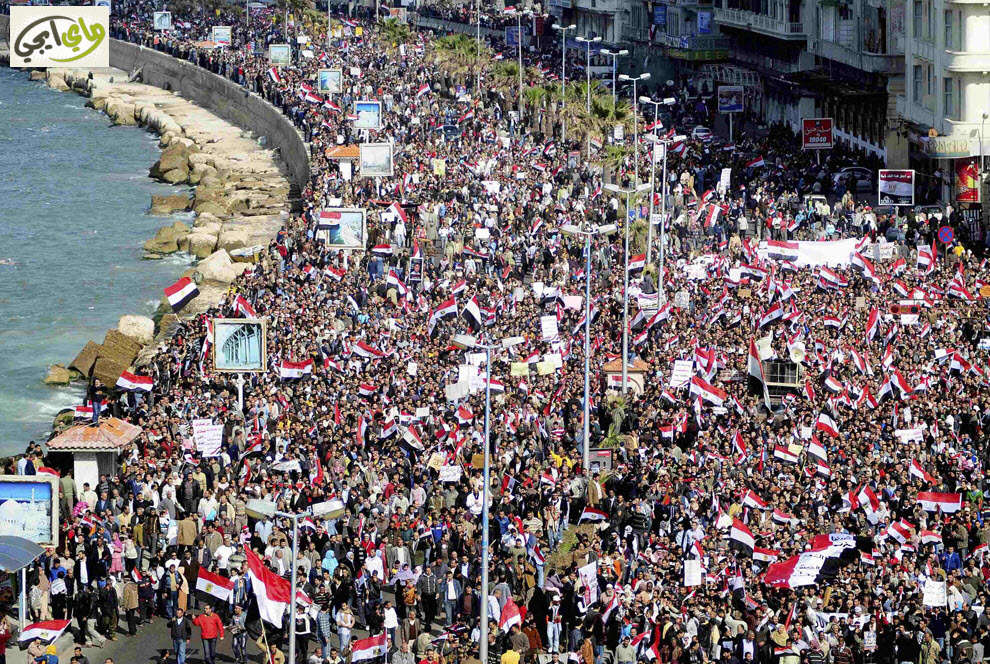 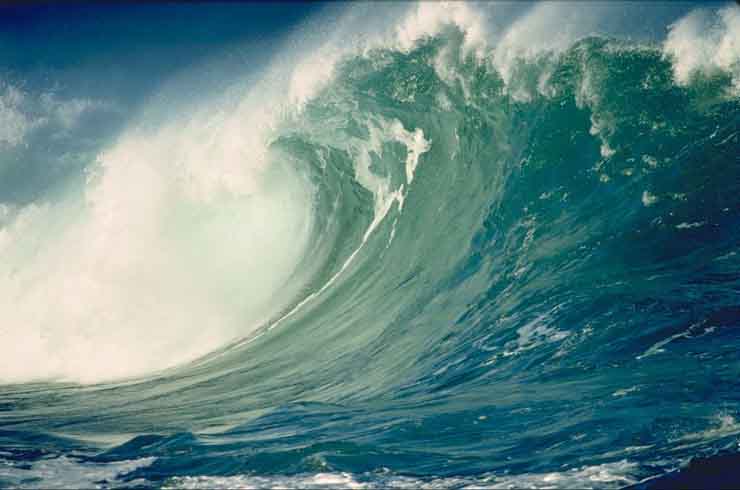 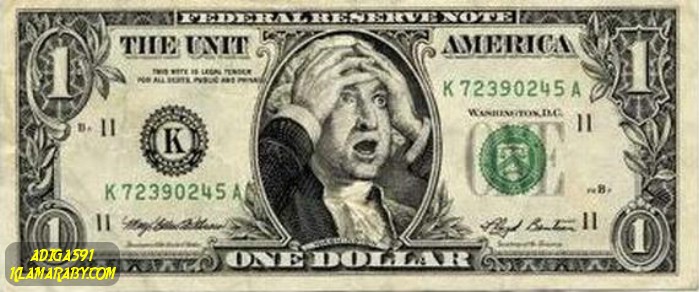 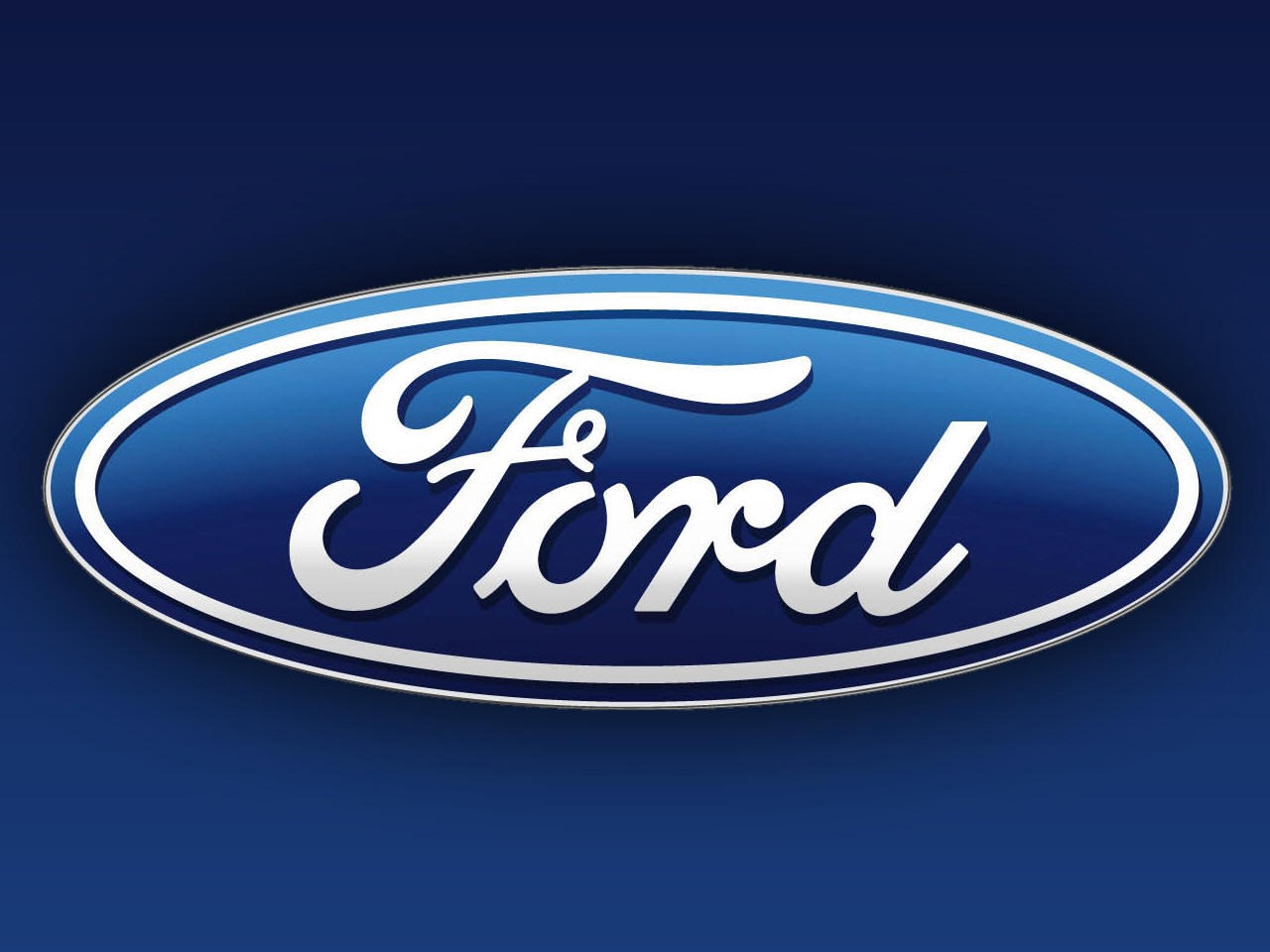 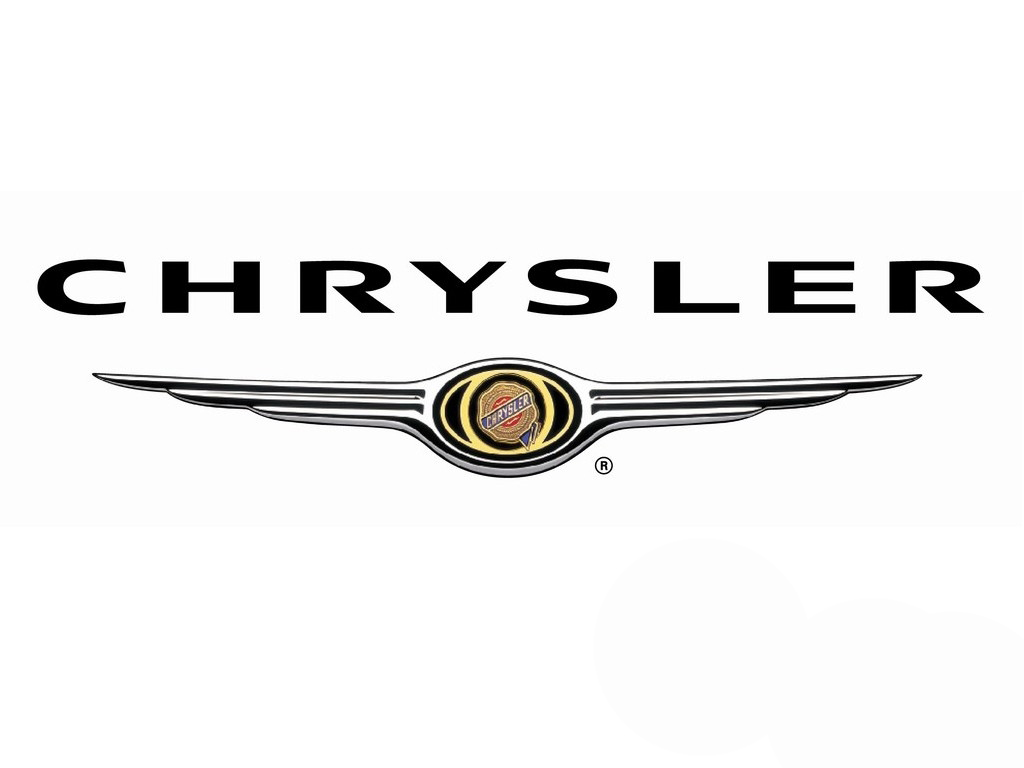 القرار
كيفية اتخاذ القرار
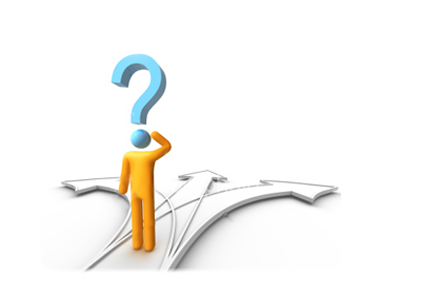 1- طريقة تقليدية 
2- طريقة غير تقليدية 
3- الطريقة العلمية
الطريقة التقليدية
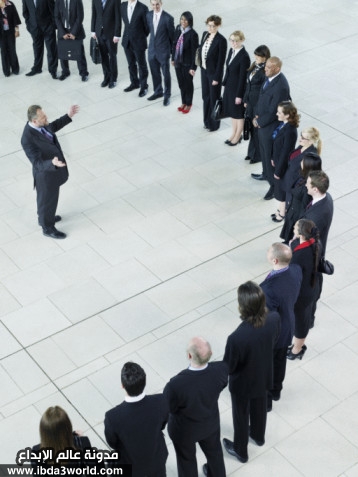 الطريقة الغير تقليدية
ابتكار !
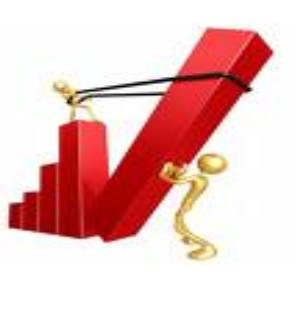 اسباب وعوامل
مشكلة
حلول
الطريقة العلمية
متابعة
تنفيذ
حل امثل
امتى القرار يكون صح ؟!
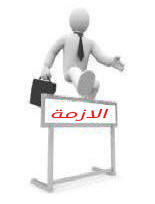 1- التكلفة
2- الوقت
3- الاداء
المذاكرة
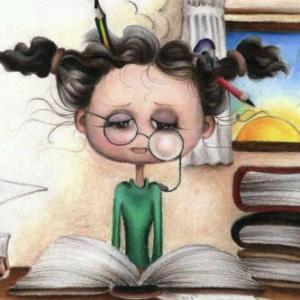 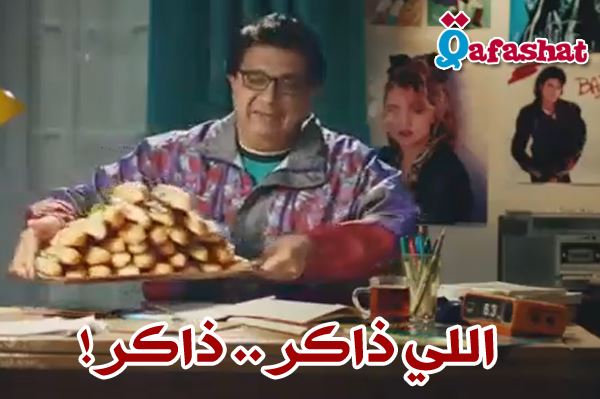 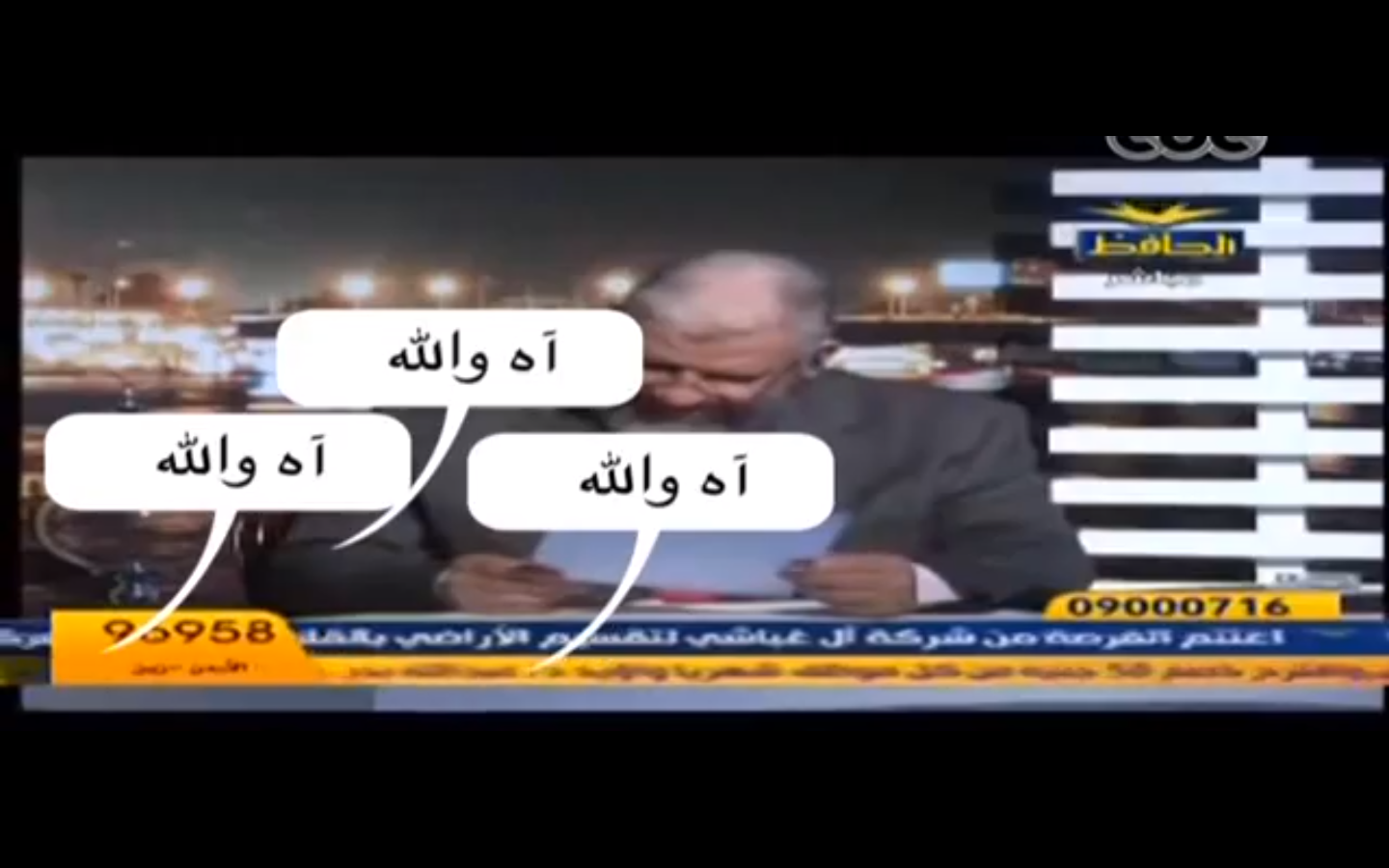 انت عايز تعمل ايه ؟؟
انا قررت
شكرًا
المراجع
1 – محاضرات ابراهيم فقى
2- كتب ومحاضرات التنمية البشرية